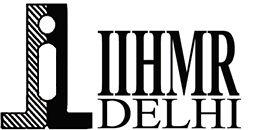 Association between employee engagement and empowerment on organizational commitment atThumbay University Hospital
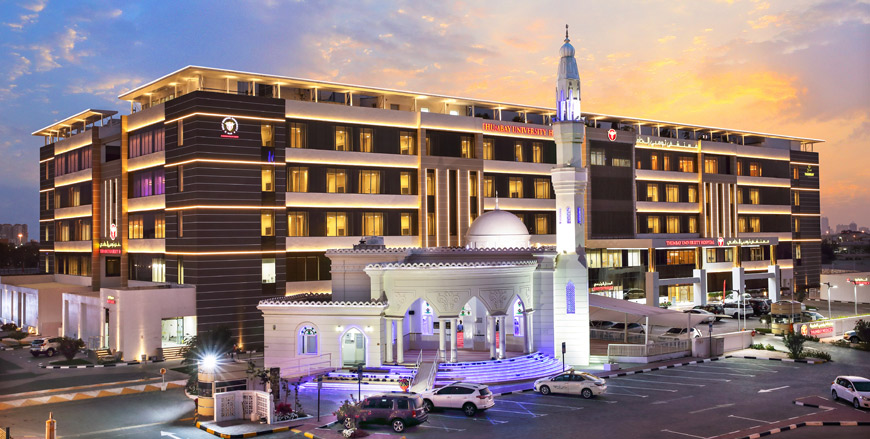 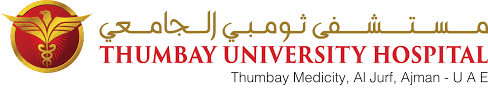 Name: Hrushikesh Eknath Nikam
Faculty Mentor: Dr.Anandi Ramachandran
IIHMR Delhi
1
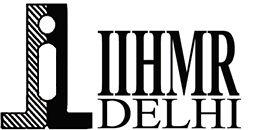 Screenshot of Approval
You are not allowed to add slides to this presentation
2
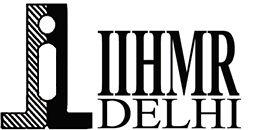 Introduction
Thumbay Group is a UAE-based expanded global business combination, settled in DIFC - Dubai, with tasks across 20 areas including training, medical services, clinical examination, diagnostics, retail drug store, wellbeing correspondences, retail optical, health, sustenance stores, cordiality, land, distributing, innovation, media, occasions, clinical the travel industry, exchanging and showcasing, and conveyance. 
The group is headed by Dr. Thumbay Moideen, who is the Founder and President. Thumbay Group is the proprietor of Gulf Medical University and chain of Thumbay Hospitals and Clinics.
The first Thumbay Hospital, was inaugurated in Ajman on 17th oct 2002 by H.H sheikh Humaid Bin Rashid Al Nuaimi, as the first teaching hospital in the private sector in UAE.
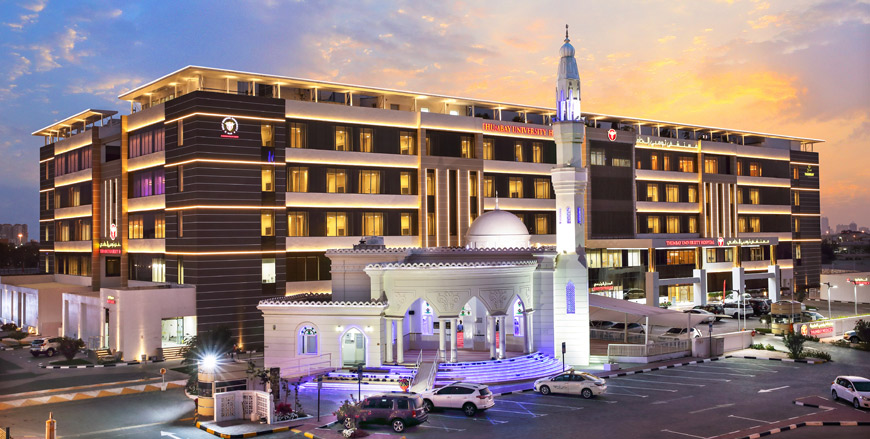 Later its Journey started for other hospitals and branches to make it a Global Brand.
Thumbay University Hospital is the largest private academic hospital in the Middle East region, with 350 beds. Amenities for patients and visitors include a multi-restaurant food court, movie theatre, coffee shops, health club, 1000+ free parking spaces etc.
You are not allowed to add slides to this presentation
3
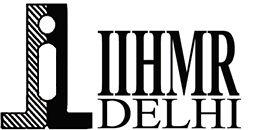 Introduction
For any Organization in Healthcare Industry; Organizational commitment plays a major role and greatest importance. As for any healthcare organization people are the heart of the healthcare industry and people bear the brunt of its turbulence.
Employee empowerment can instill greater trust in leadership, encourage employee motivation, lead to greater creativity, and improve employee retention all of which ultimately results in a better bottom line.
The Impact of Employee Engagement on Organizational Performance. There is a well-supported link between employee engagement and business performance. The logic is simple: a more engaged workforce leads to increased operational efficiency, happier customers, and higher profits.
You are not allowed to add slides to this presentation
4
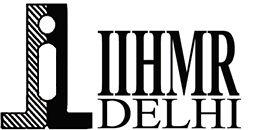 Objectives of Your Study
The objectives of the study are: 	
Primary Objective:
To explore the influence of employee engagement and empowerment on organization commitment.
  Secondary Objectives:
To explore the perception of the employees towards existing level of employee engagement factors in the organization
To understand the perception of the employees regarding role of employee engagement on organizational commitment
To understand the perception of the employees regarding role of employee empowerment on organizational commitment
You are not allowed to add slides to this presentation
5
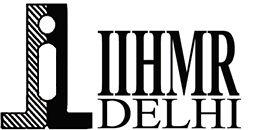 Methodology
TITLE OF THE STUDY
Study on the Influence of Employee Engagement and Employee Empowerment on Organizational Commitment.
 STATEMENT OF PROBLEM
Organizational Commitment is the measurement of an employee’s “happiness” with current job and conditions; it does not measure how much effort the employee is willing to expend. Locke, (1976 p. 1300) suggested that organizational commitment is defined as pleasurable or positive emotional state resulting from the appraisal of one's job or job experiences.”
The employees belonging to organizations display different levels of Satisfaction even it is known that unsatisfied employees are be less productive and more prone to absenteeism and turnover. 
Study Design:- This study was a cross sectional study, where the researcher formulates hypothesis, collects data, uses mathematical and statistical tool analysis, and present descriptive findings, to accept or reject the hypothesis. The nature of the study is descriptive. The principal objective is under the relationship between employee engagement and employee empowerment on organizational commitment.
Study Population
Population refers to the total set of observations that can be made. Population taken for the study was the employees of Thumbay Healthcare Group. For this study 100 employees such as Admin Staff, Doctors, Nurses  & Paramedical are taken from the population of Thumbay Healthcare Group Most of the employees are from different nationalities, different backgrounds, cultures etc. An employee level data collection was conducted using standardized questionnaire.
You are not allowed to add slides to this presentation
6
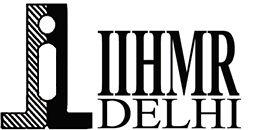 Methodology
An employee level data collection was conducted using standardized questionnaire.
Inclusion Criteria:-  
The employees of Thumbay healthcare group working in different facilities at different levels.
The employees who were willingly ready to give consent and participate in the survey.
Exclusion criteria:-
The employees who were afraid to give consent and participate in the survey.
The newly joined employee
Thumbay Builders & Thumbay fitness employees were excluded as the survey was purely on healthcare division
Sample size-  The sample assumed was 100 which includes the employees of Thumbay University Hospital complex, Thumbay Hospital Fujairah, Thumbay Hospital Daycare, Thumbay Dental Hospital, and Thumbay Hospital Ajman.
Sampling method- Sampling procedure used for this study is convenient sampling.
Data Collection 
The research instrument planned for this study was a structured questionnaire.
Primary source
Observation Method
Interview Method
Structured Questionnaire
Secondary sources
Books
Annual report of the company
Journals & magazines
Company websites
You are not allowed to add slides to this presentation
7
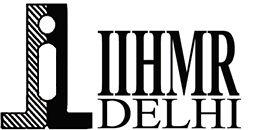 Results
Different Departments
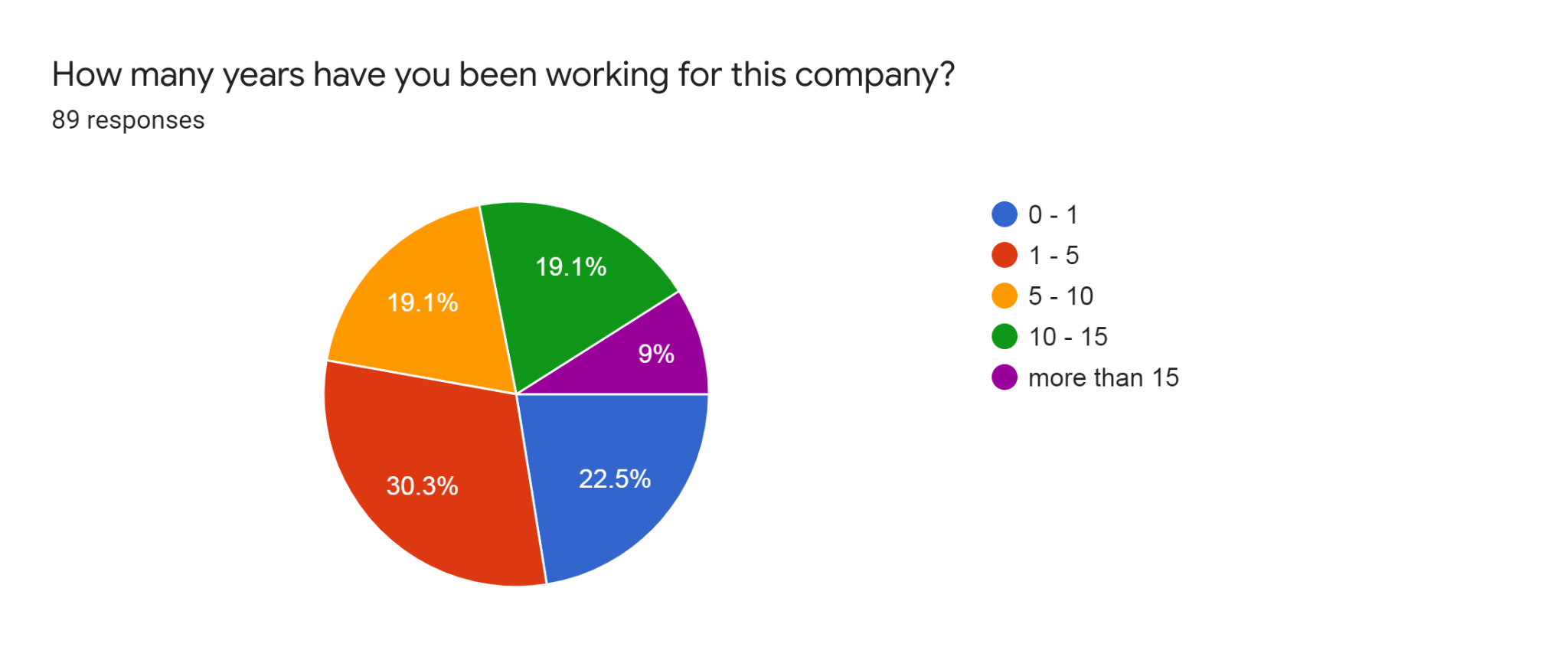 No. of years working with the organization.
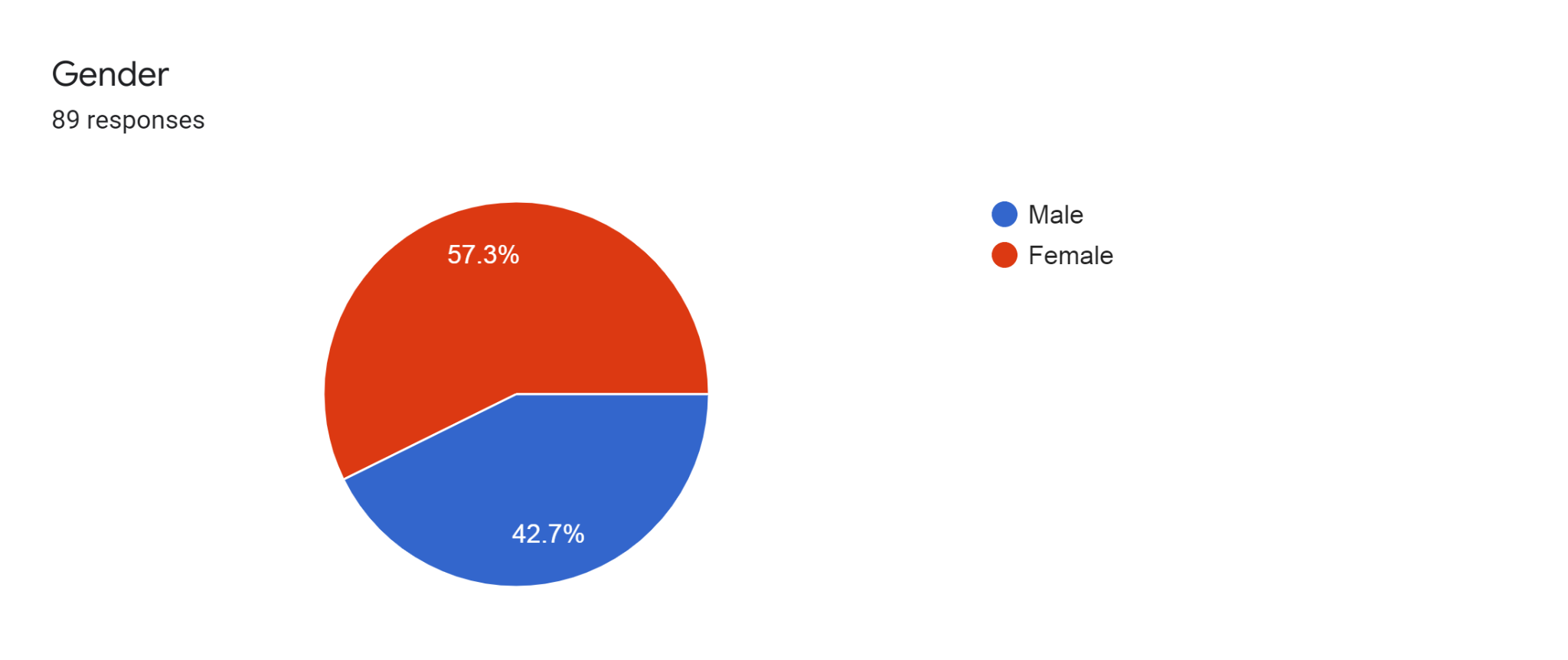 You are not allowed to add slides to this presentation
8
Male & Female participants participated in the study.
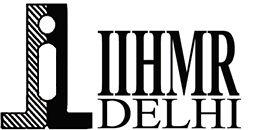 Results
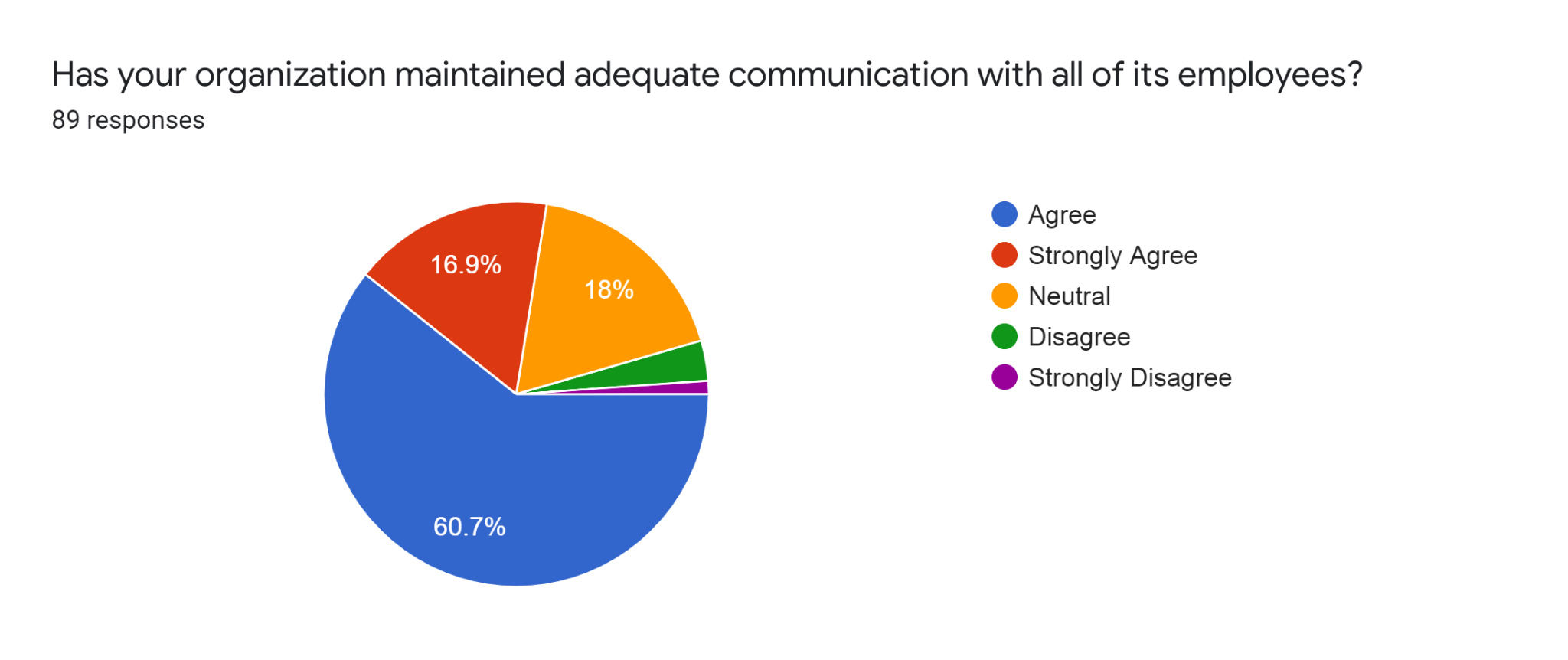 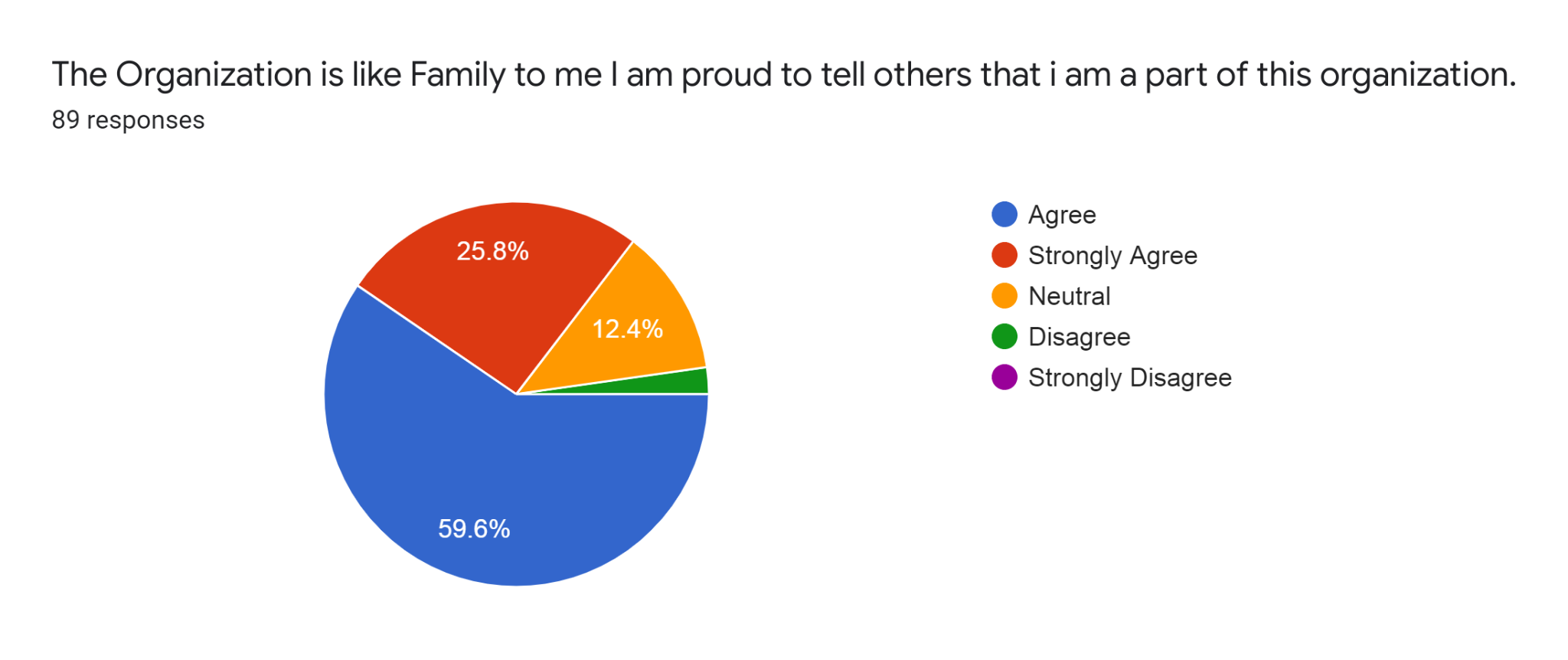 Did the organization has maintained Adequate communication with you.
Organization is like family to me
You are not allowed to add slides to this presentation
9
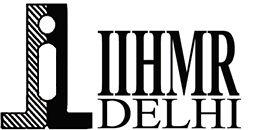 Results
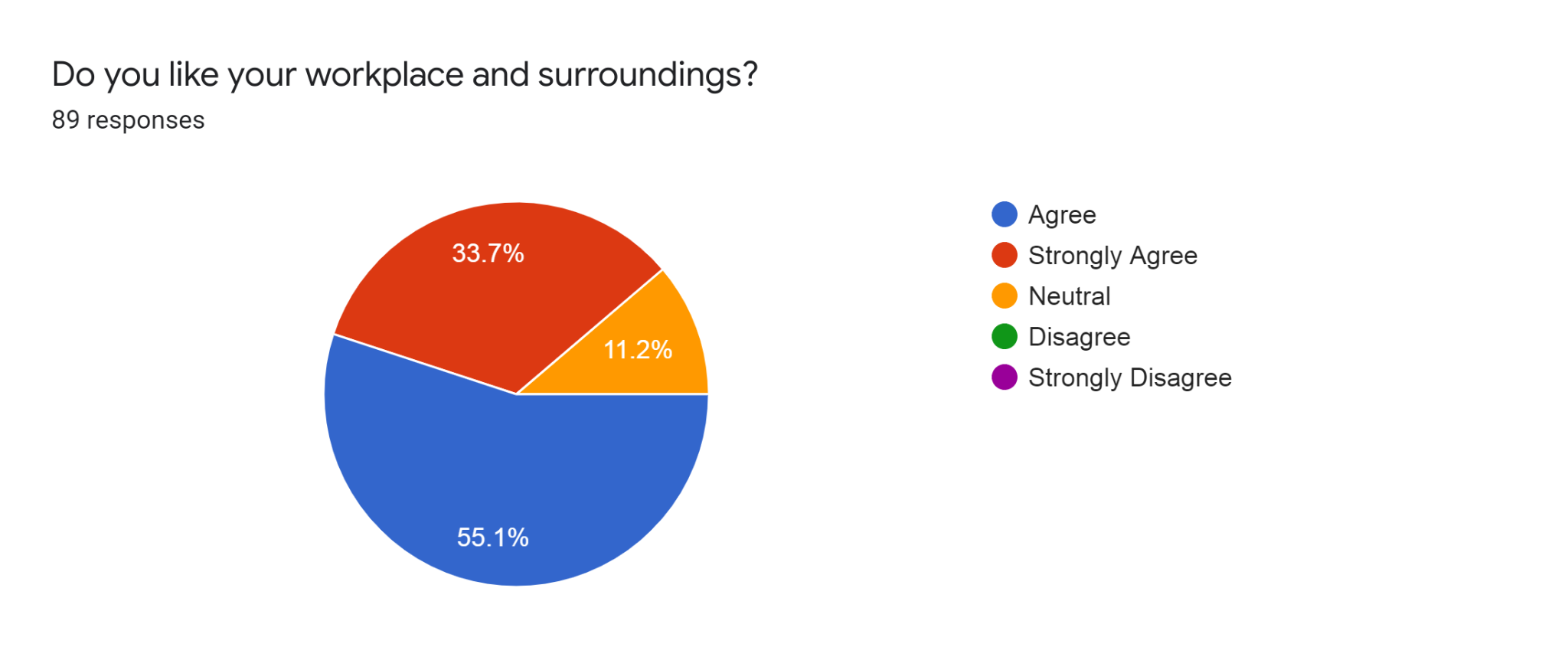 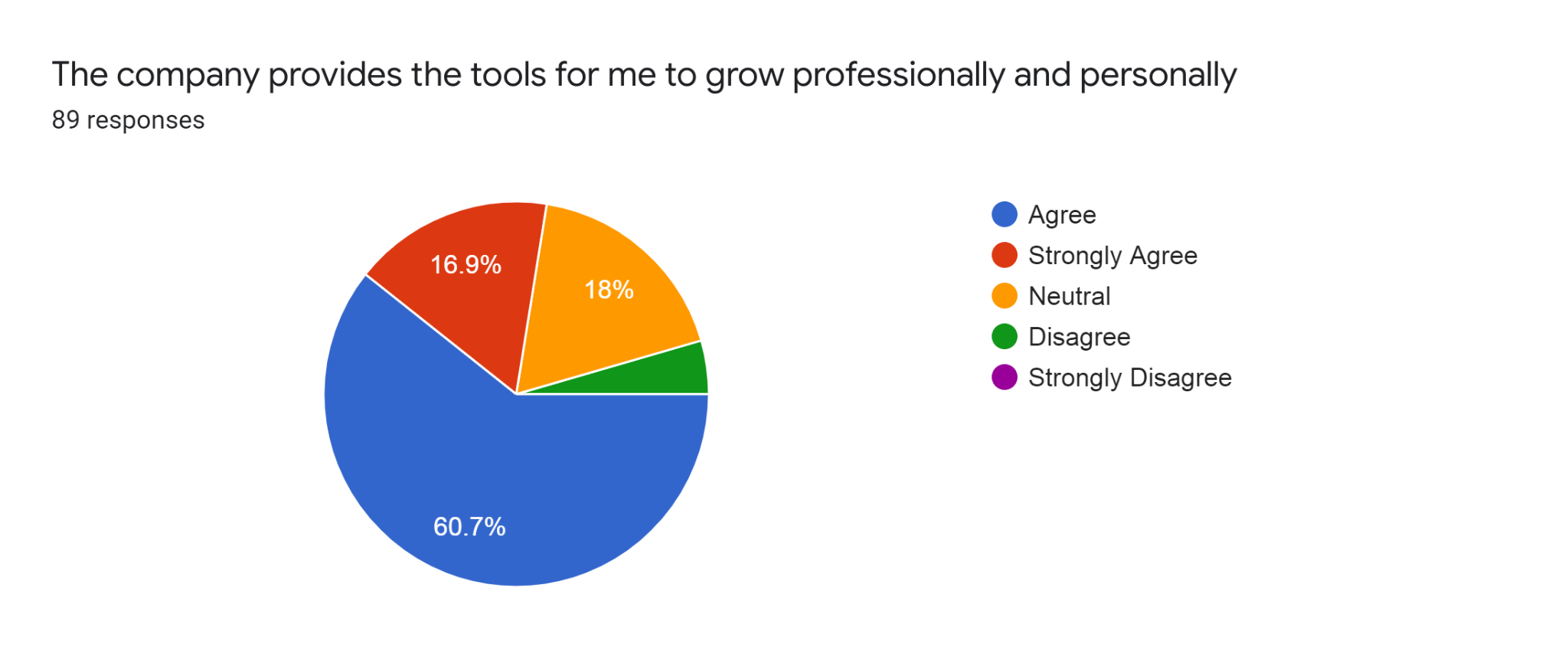 Provided proper tools to grow professionally
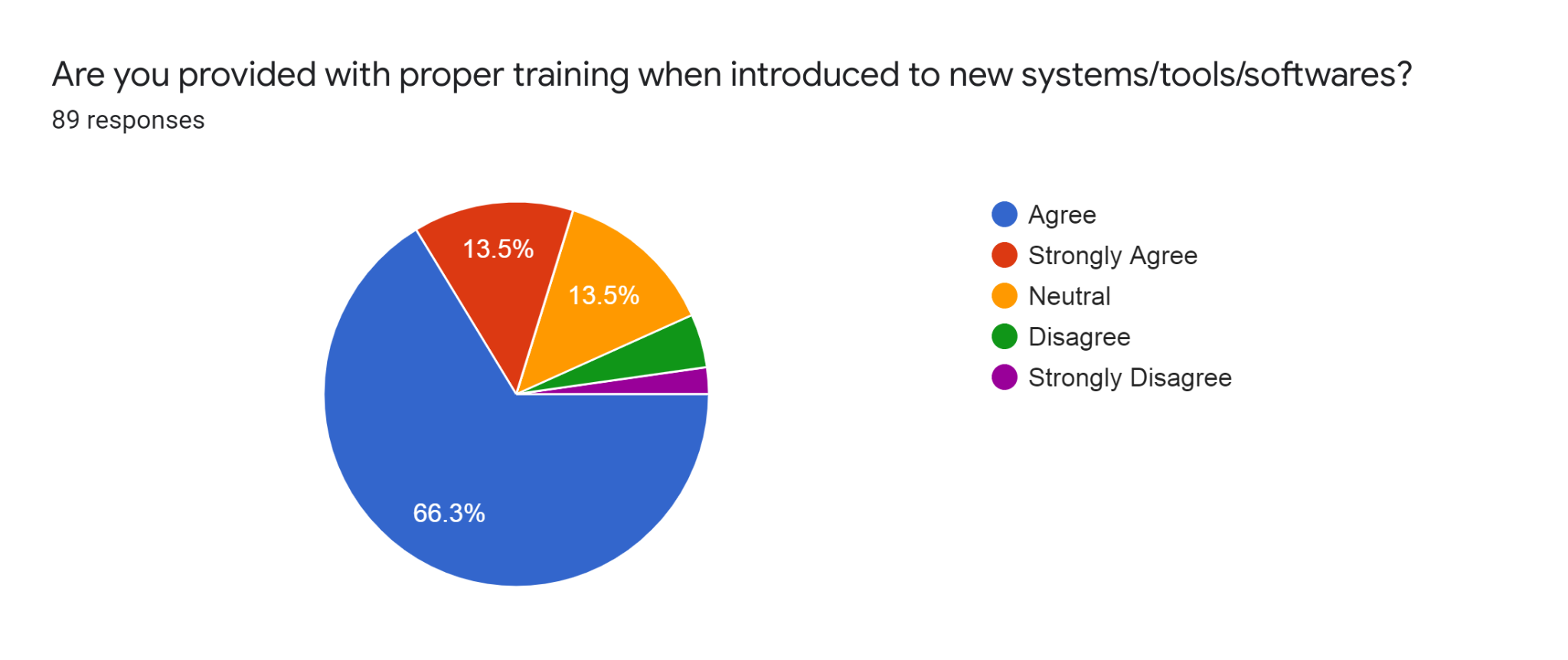 Workplace surrounding.
Proper Training  is provided or not.
You are not allowed to add slides to this presentation
10
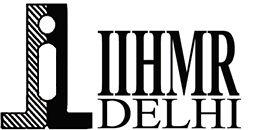 Discussion
It can be concluded that the research has been able to establish a relationship between Employee Engagement, Employee empowerment and organizational commitment.
 Providing more freedom, power, authority, information knowledge and engaging employees at work place can impart better employee Satisfaction and in turn result in less absenteeism and turnover. 
Thus when the employees in a firm are provided with more power to make decisions the way they work, and also engaging in multiple activities tends to be more productive.
 Also the autonomy at work create an inclusive feeling among employees and this make them more engaged, which in turn insist them to work in high commitment
You are not allowed to add slides to this presentation
11
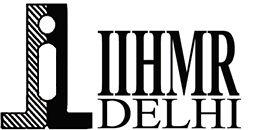 Discussion
You are not allowed to add slides to this presentation
12
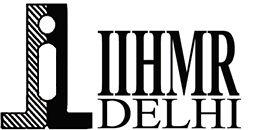 Limitations of the Study
Time was a major constraint for the analysis and review as it bound to academic time period. 
The results cannot be generalized to other Health care industries as it is conducted in Thumbay group alone.
Due to Company facing some financial problem survey not being able to conduct on large scale and assumed sample size was also not able to get fulfilled.
The major limitation was sample size which was before assumed as 250 but due to some organizational issue people refused to take part in the survey and hence later sample was limited to 100.
You are not allowed to add slides to this presentation
13
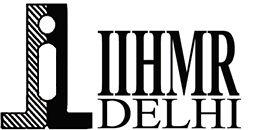 Conclusion
It can be concluded that the research has been able to establish a relationship between Employee Engagement, Employee empowerment and organizational commitment. Providing more freedom, power, authority, information knowledge and engaging employees at work place can impart better employee Satisfaction and in turn result in less absenteeism and turnover. Thus when the employees in a firm are provided with more power to make decisions the way they work, and also engaging in multiple activities tends to be more productive. Also the autonomy at work create an inclusive feeling among employees and this make them more engaged, which in turn insist them to work in high commitment
You are not allowed to add slides to this presentation
14
References
1.	Thumbay Group – Medical Education, Healthcare & Research [Internet]. [cited 2022 Jun 26]. Available from: https://thumbay.com/
2.	Janssen O. The barrier effect of conflict with superiors in the relationship between employee empowerment and organizational commitment. Work Stress - WORK STRESS. 2004 Jan 1;18:56–65. 
3.	Rodríguez-Oramas A, Burgues-Freitas A, Joanpere M, Flecha R. Participation and Organizational Commitment in the Mondragon Group. Front Psychol [Internet]. 2022 [cited 2022 Jun 26];13. Available from: https://www.frontiersin.org/article/10.3389/fpsyg.2022.806442
4.	Empowerment and Delegation as Management Tools | Free Essay Example [Internet]. StudyCorgi.com. [cited 2022 Jun 26]. Available from: https://studycorgi.com/empowerment-and-delegation-as-management-tools/
5.	Organizational Commitment is the measurement of an employee’s “happiness” with current job and conditions; it does not measure how much effort the employee is willing to expend. Locke, (1976 p. 1300) suggested that organisational commitment is defined as pleasurable or positive emotional state resulting from the appraisal of one’s job or job experiences" - Google Search [Internet]. [cited 2022 Jun 26].
You are not allowed to add slides to this presentation
15
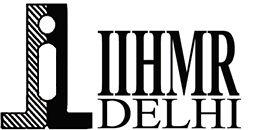 Thank You
Any Questions
You are not allowed to add slides to this presentation
16
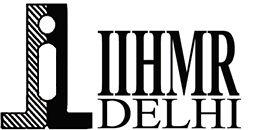 Suggestions to the Organization where the Study was Conducted
Organization should improve employee evaluation process.
Organization should treat equally all the employees so that their productivity increases by giving them proper tool and training.
Timely guidance should be provided.
Feedback should be taken and conducted.
Engagement activities should be increased.
You are not allowed to add slides to this presentation
17
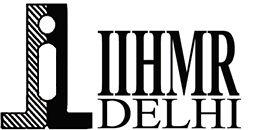 Dissertation Experiences
What did you learn (skill/ topic)?
Overall self comments on Dissertation
Operation
Recruitment
Employee handling
Interaction
Overall whatever I have learned here is beneficial for me in my career goal and path.
Whatever learning I have done here is worthy dealing with employees their daily problems operation management day to day activity.
You are not allowed to add slides to this presentation
18
Pictorial Journey (1/2)
Put 2 of your best photographs here
You are not allowed to add slides to this presentation
19
Pictorial Journey (2/2)
Put 2 of your best photographs here
You are not allowed to add slides to this presentation
20